Voorlichting & Preventie
Helen Struik en Gonnie Thomas
13 en 15 februari 2018
Scholingscentrum VNN
[Speaker Notes: Voorstellen en deelnemers welkom heten


Benodigd:
Presentielijst
Opdracht casus

In mapje:
Naambordje
powerpoint
A4 meldcode
A4 kindcheck
Flyer: En hoe gaat het met de kinderen
Strookje collega
evaluatieformulier]
Programma
Welkom en kennismaking
Transgenerationele overdracht
Professionele houding
Casus
KVO
Meldcode kindcheck
Implementatie
Evaluatie
[Speaker Notes: Benoemen dat we met een strakke tijdsplanning zitten

Tijdsplanning
Welkom en kennismaking		20 minuten (Helen)
Transgenerationele overdracht 	20 minuten (Gonnie)
Professionele houding		40 minuten (20 minuten pizzapunt en vragen, 20 minuten moeder) Pizzapunt Gonnie, rest Helen)
Pauze 			10 minuten
Casus			45 minuten (Helen)
KVO			10 minuten (Gonnie)
Meldcode kindcheck		20 minuten (Helen)
Implementatie			20 minuten (Helen)
Evaluatie			20 minuten (Helen en Gonnie)

Totaal 			200 minuten 3 uur en 20 minuten]
Wat moet er vandaag besproken worden, zodat deze dag nuttig voor jou zal zijn?
[Speaker Notes: Kort rondje
Vertel wie je bent en in 1 zin wat je hier vandaag hoopt te halen]
Doelstellingen
Kennis over transgenerationeleoverdracht
Bewustwording eigen houding
Nadenken over het begrip gezin
Oefenen met het bespreekbaar maken van ouderschap
Weten wanneer en waarvoor KVO ingeschakeld kan worden
De route meldcode en kindcheck kennen
Afspreken hoe dit thema geborgd word
Feiten
Er zijn zeker 370.000 kinderen die opgroeien met een ouder met verslavingsproblematiek (Nivel, Quickscan Opgroeien met Zorg, 2008)
Risico op transgenerationele overdracht bij verslaving is 40%
Complexiteit: des te meer risicofactoren, des te groter de kans
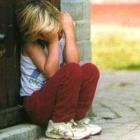 Risicofactoren
Kind
Genetische aanleg
Leeftijd op moment van blootstelling
Gering zelfvertrouwen
Ontbreken kennis over ziekte ouder
ouder-kindrelatie 	
Ontbreken toezicht kind
Weinig aandacht van de ouder
Agressie en mishandeling
Falende opvoedingsstrategieën 
Slecht voorbeeldgedrag
relatie ouders
Huiselijk geweld
Veel ruzie
Financiële problemen
Afwezigheid gezonde ouder
Moeilijke (vecht)scheiding
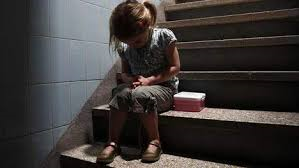 Beschermende factoren
Als het kind begrijpt wat er aan de hand is
Sociale steun in en om het gezin
Zich emotioneel mogen en kunnen uiten
Leeftijdsspecifieke activiteiten gaan door
Beschikking over voldoende copingsvaardigheden
Doel van bespreekbaar maken ouderschap
Versterken copingvaardigheden door
Aanbieden informatie over verslaving
Bieden van emotionele en sociale steun
Versterken ouderlijke competentie
Vroegtijdig signaleren van problemen
Bieden van advies voor evt. verdere hulp
Professionele houding
Pizzapunt

Wat heb je met het thema?
Wat doe je er nu al mee?
Wat zou je anders willen?
Wat is een gezin?

Ontmoeting met een ouder
[Speaker Notes: Vergelijking met seksueel misbruik, om de hete brij heen draaien
Pizzapunt
Ontmoeting ouder (filmpje of aanwezig)]
Casus
[Speaker Notes: 1ste casus: open gesprek over ouderschap
	in 3 tallen: 1 hv, 1 ouder, 1 observator
2de casus: bespreek je zorgen]
Rol KVO
Sparringpartner
Huisbezoek
Inventarisatie beschermende en risicofactoren
Interventies
Advies
[Speaker Notes: Overleggen met collega’s
Verhouding met Veilig thuis
Consultatie
Sparren met KVO-er
Goed genoeg ouderschap]
Stappen meldcode
Stap 1: In kaart brengen signalen. Stap 2: Overleggen met een collega. En eventueel raadplegen van de organisatie Veilig thuis: het advies- en meldpunt huiselijk geweld en kindermishandeling. Of een deskundige op het gebied van letselduiding. Stap 3: Gesprek met de betrokkene(n). Stap 4: Wegen van het huiselijk geweld of de kindermishandeling. En bij twijfel altijd Veilig thuis raadplegen. Stap 5: Beslissen over zelf hulp organiseren of melden.
Implementatie
Wat neem je mee en welke eerste stap zet je?
Op welke manier kun je het implementeren.
Welk overleg/bespreking
Tips voor verdere uitrol training binnen VNN
[Speaker Notes: Wat moet er in blijven
Wat er uit
Wat anders]
Aanbod trainingen
E-learning meldcode kindcheck
Welke ervaring(en) van vandaag, zou je aan collega’s overdragen?
Vragen
Evaluatie